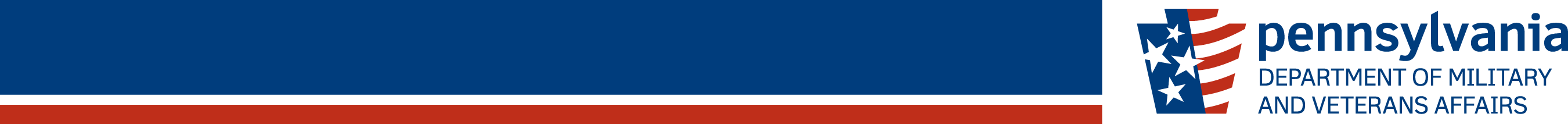 BUREAU OF VETERANS’ HOMES
Veterans’ Homes Update
Licensure Update Gino J. Merli Veterans’ Center (GMVC) -  Scranton PA

GMVC completed their annual recertification survey on March 18, 2016.  
  
Continuing as part of the DOH recommendations the consulting company “LW Consulting” remains at the facility working with GMVC to attain compliance with regulatory licensure.
> community > commonwealth
> country
As of 31 MAR 16
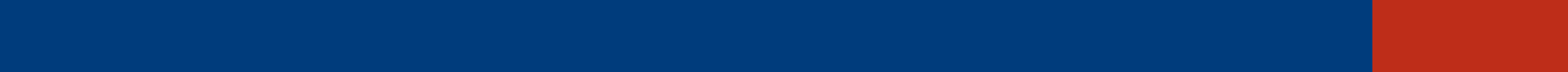 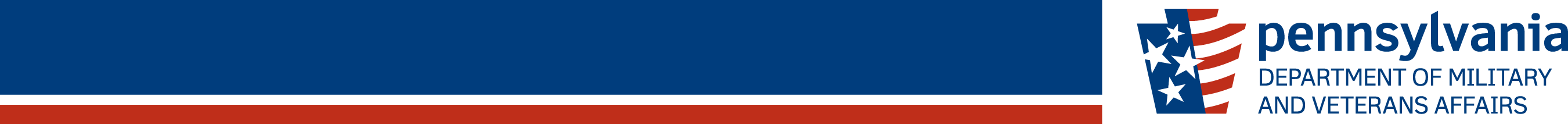 BUREAU OF VETERANS’ HOMES
Veterans’ Homes Events
Annual Adjutant General Fishing Tournament 
June 1, 2016 Clarks Creek Dauphin County
State Veterans’ Homes Week
Homes week will take place June 12 thru 18, 2016
> community > commonwealth
> country
As of 31 MAR 16
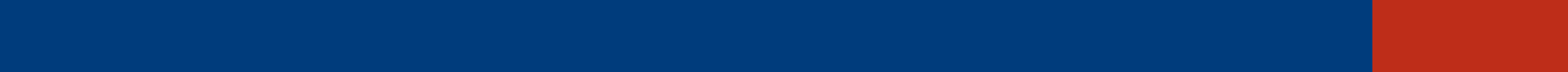 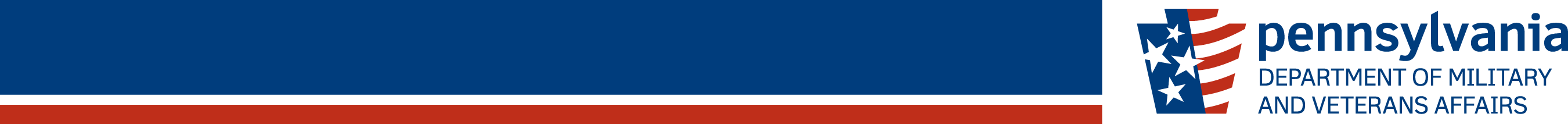 BUREAU OF VETERANS’ HOMES
DVVH Construction Update
Currently the construction project at DVVH to renovate and refurbish resident rooms has been postponed until October of 2017.  The vacating of the Personal Care Unit (PCU) and subsequent construction project will not take place as originally intended in October of 2016.  Plans were in preliminary stages for this construction project and DMVA did not want to “jump the gun” with notification but at the same time wanted to give as much notice as possible before the construction project took place.  The closure of the PCU will not take place this calendar year.  The construction project will be readdressed with early notification starting in January 2017, to include transfer location of choice for each resident affected by the project.    Veterans will have the option of SEVC, HVH, and PSSH pending availability at each home.
> community > commonwealth
> country
As of 31 MAR 16
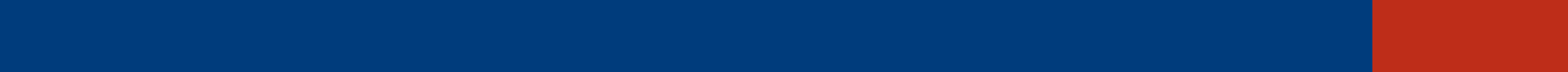 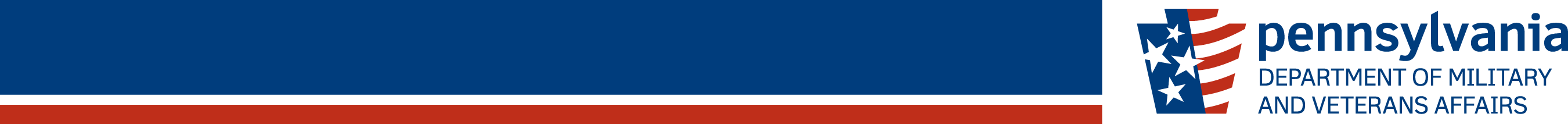 BUREAU OF VETERANS’ HOMES
GMVC Construction Update
GMVC currently has a capital improvement construction project in place for renovations and general repairs to the facility.  The tentative start date for this project is currently set for September 2016.  The project will require the home to empty an entire unit at a time for the renovations that are required which include new flooring and fixtures in all resident areas.  DMVA is in discussions with DGS to move this projects start date up to July 2016.   Notification will be made upon final identification of project start date.
> community > commonwealth
> country
As of 31 MAR 16
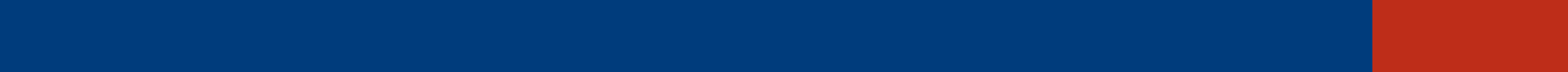 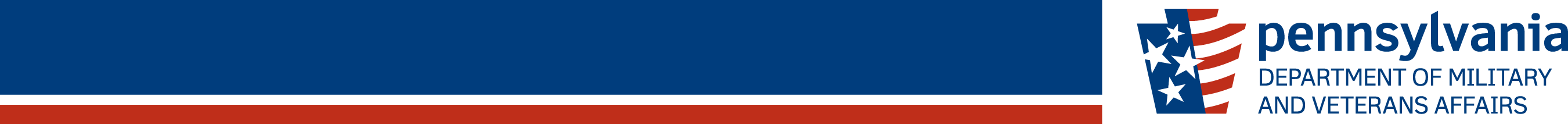 VSO Partnership Initiatives
SVC Events Calendar -  List and forward plan SVC Major Events for coming years
	Veterans Day at the PA Farm Show
	Veterans Day at the Capitol
	Vietnam War Commemorations, March 29, March 30th, others??
	Budget Testimony
	SVC Meetings and locations
	etc…

OVA 5 Year Strategic Plan– This plan allows us to focus our efforts toward a 
Common goal while planning necessary funding and other resources to achieve those
Goals.  This is a plan!  It is fluid and we can adjust, refine or even change some of 
These goals based on emerging needs of our Veterans.
	Review, comment, participate
	Continuous planning and refinement during the cycle.
> community > commonwealth
> country
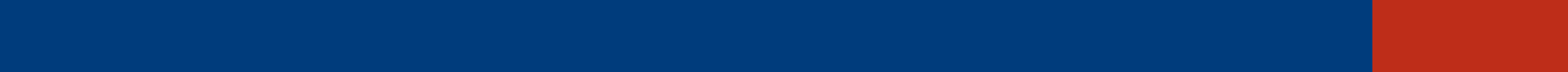 As of 28 March 2016
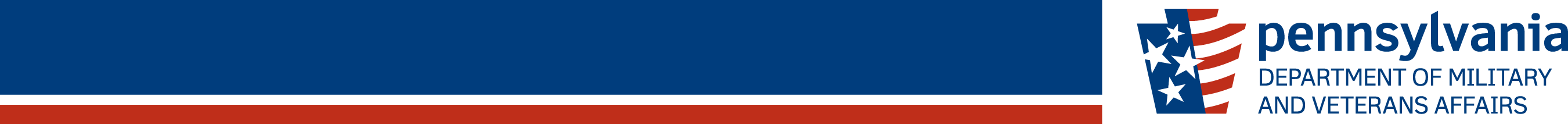 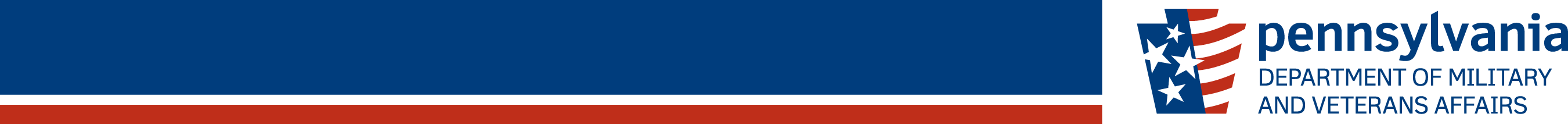 VETERANS TEMPORARY ASSISTANCE
PERSIAN GULF BONUS PROGRAM SUMMARY
$700,000
Lapse $0

 Projected Expenditures
$ 288,477

 Expended $ 411,553
314 Claimants 
on the program
585 Claimants
644 Claimants Projected
As of  22 MAR 2016
> community > commonwealth
> country
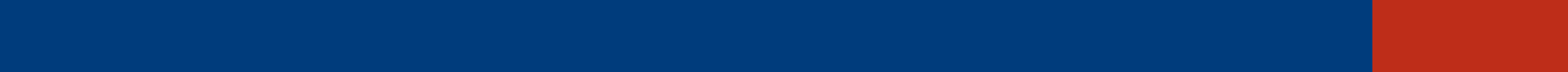 > People > Processes
> Technology
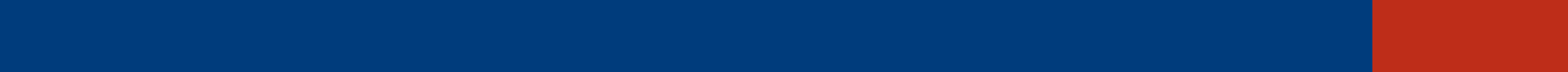 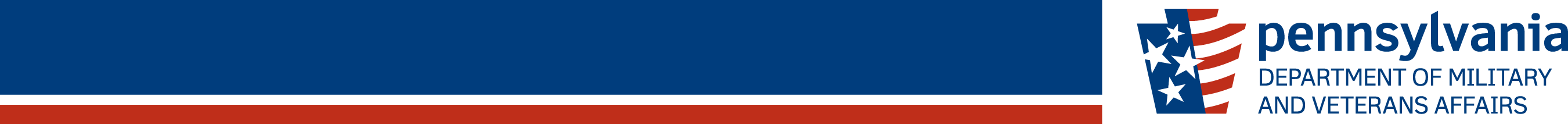 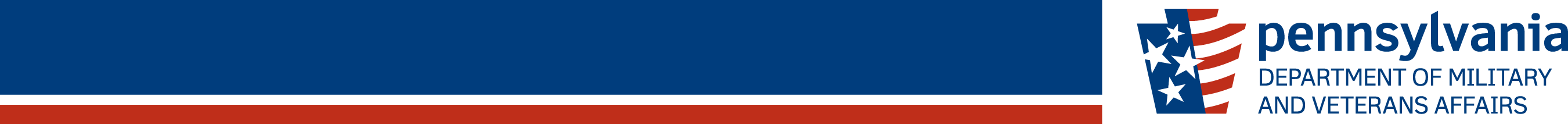 BLIND VETERANS PENSION
PERSIAN GULF BONUS PROGRAM SUMMARY
$222,000
Lapse $14,850

Projected Expenditure
$ 34,800

Expended $ 172,350
FY 15-16
FY 13-14
FY 14-15
120 Claimants Projected
116 Claimants
118 Claimants
As of 22 MAR 2016
> community > commonwealth
> country
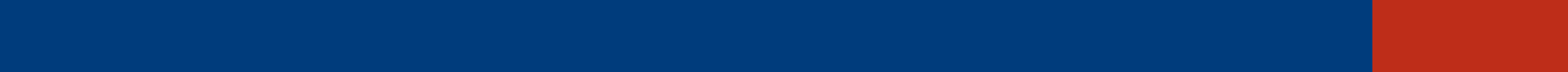 > People > Processes
> Technology
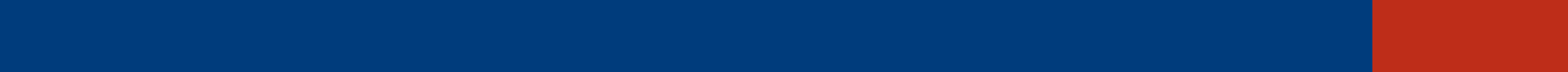 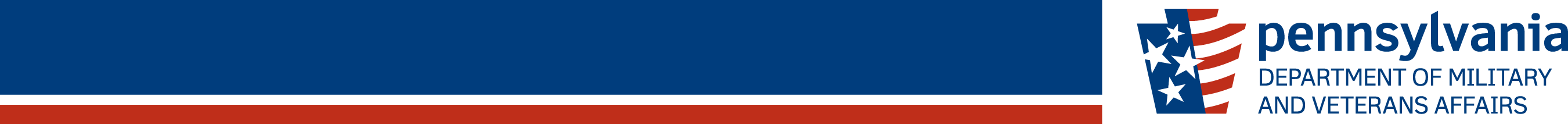 AMPUTEE & PARALYZED VETERANS PENSION
As of 22 MAR 2016
> community > commonwealth
> country
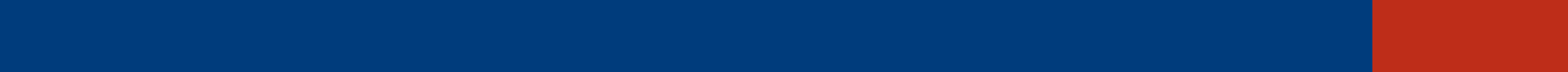 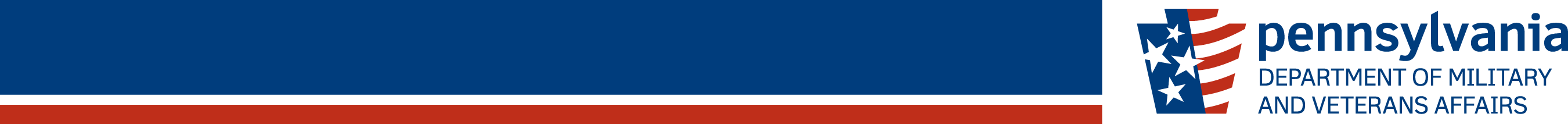 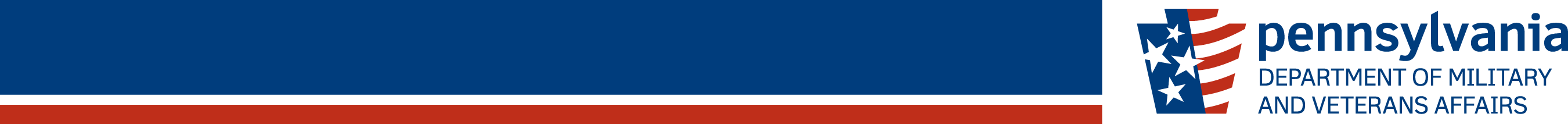 EDUCATIONAL GRATUITY
PERSIAN GULF BONUS PROGRAM SUMMARY
$101,000
Lapse $369

Projected Expenditure    $0

Expended $ 100,631
130 Claimants on the  program
As of 15 Jan 14
100 Claimants Projected
186 Claimants
104 Claimants
As of  22 MAR 2016
> community > commonwealth
> country
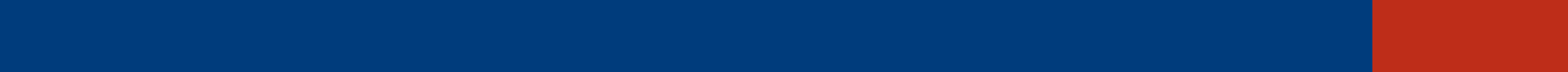 > People > Processes
> Technology
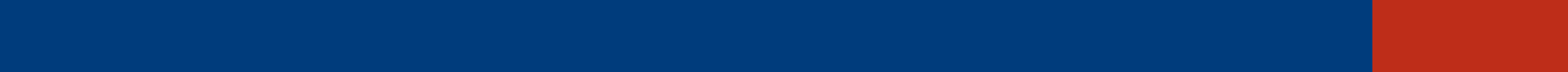 [Speaker Notes: 125 Students on Program as of 22 Jan 2016]
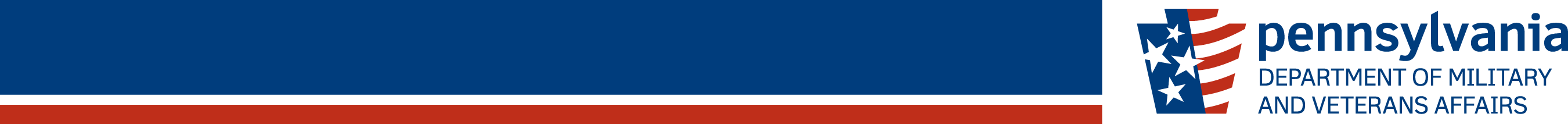 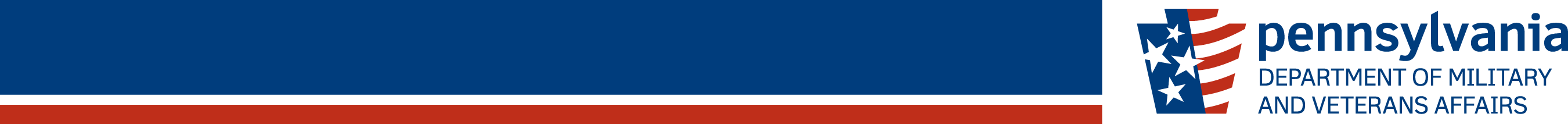 DISABLED VETERANS TAX EXEMPTION PROGRAM
PERSIAN GULF BONUS PROGRAM SUMMARY
As of 15 Jan 14
As of  22 MAR 2016
> community > commonwealth
> country
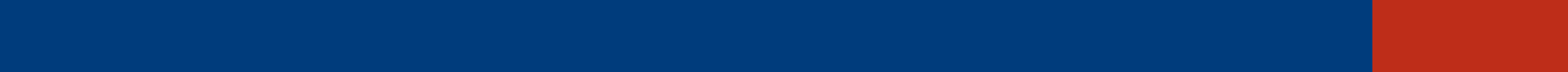 > People > Processes
> Technology
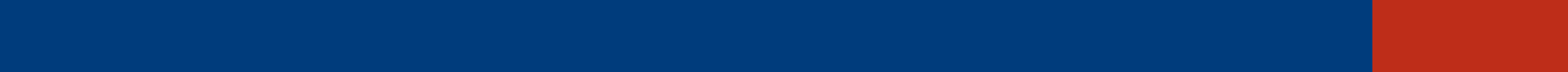 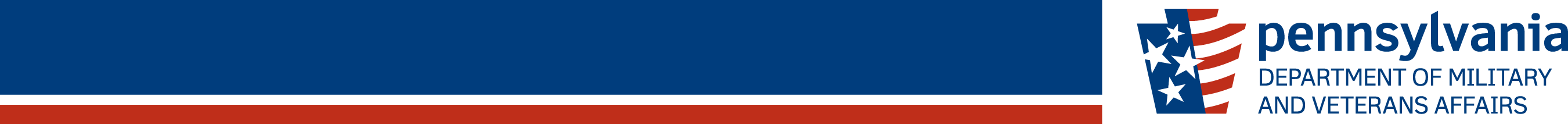 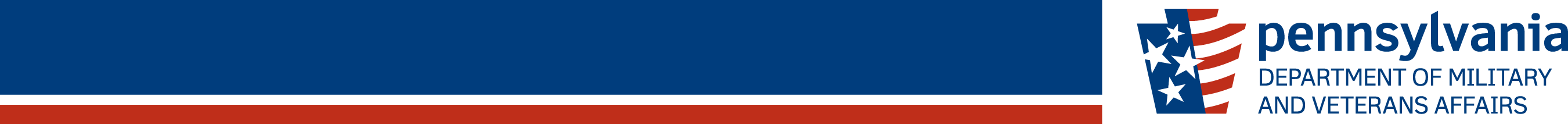 DISABLED VETERANS’ RETX PROGRAM
PERSIAN GULF BONUS PROGRAM SUMMARY
As of 15 Jan 14
*488 Applications Received since Jan 23, 2015
As of  22 MAR 2016
 MAY 14
> community > commonwealth
> country
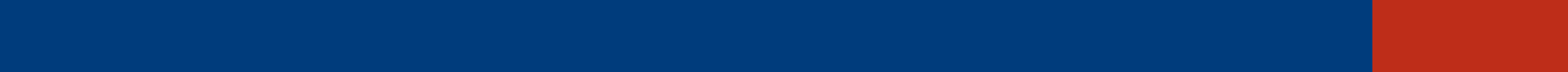 > People > Processes
> Technology
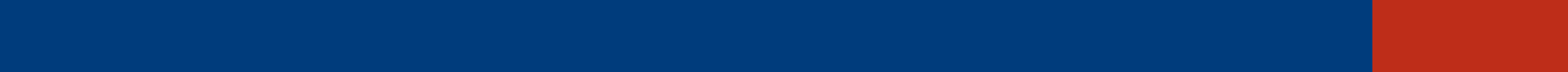 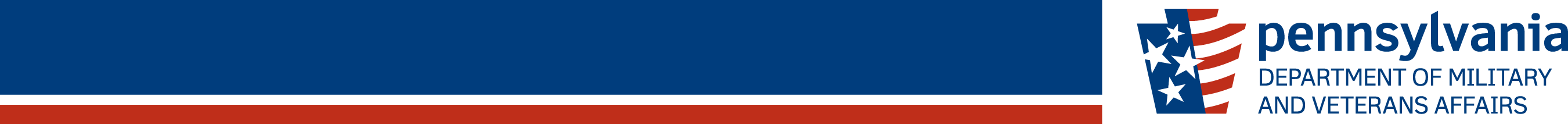 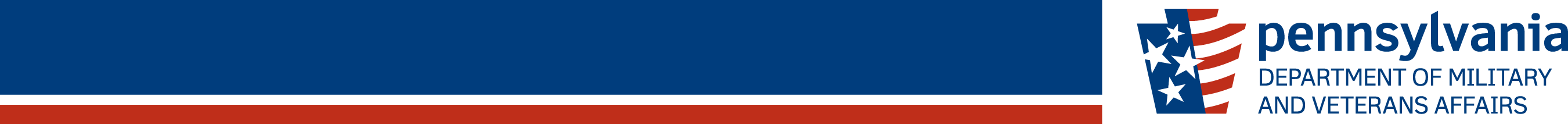 PERSIAN GULF VETERANS BENEFIT PROGRAM
PERSIAN GULF BONUS PROGRAM SUMMARY
Total Applications:  	11,864

Payments Sent:  	9,201

Total Payments:  	$3,04,662.50

Average Payment:  	$424.37

Average Processing Time:  5.33 days
As of  22 MAR 2016
> community > commonwealth
> country
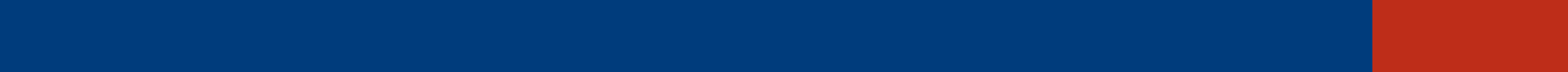 > People > Processes
> Technology
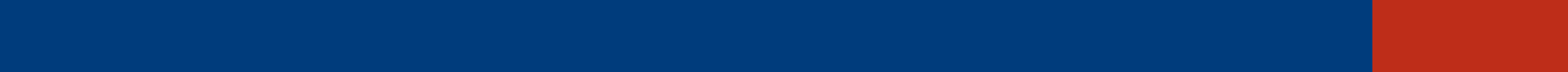 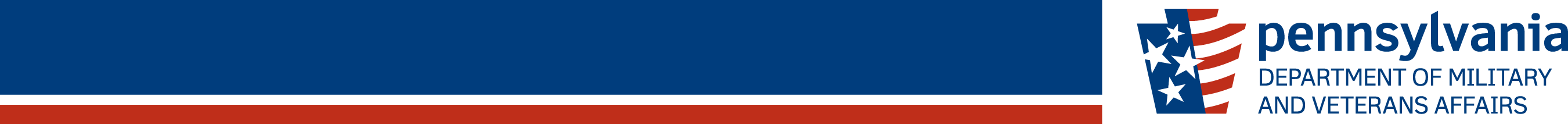 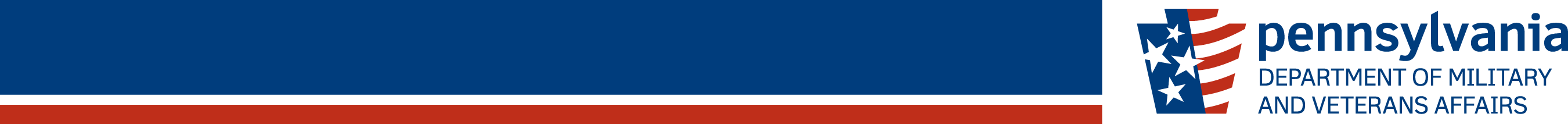 MILITARY FAMILY RELIEF ASSISTANCE PROGRAM
PERSIAN GULF BONUS PROGRAM SUMMARY
As of 15 Jan 14
> community > commonwealth
> country
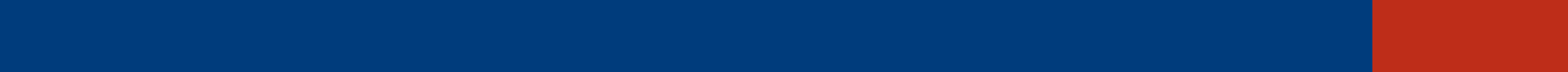 As of  22 MAR 2016
> People > Processes
> Technology
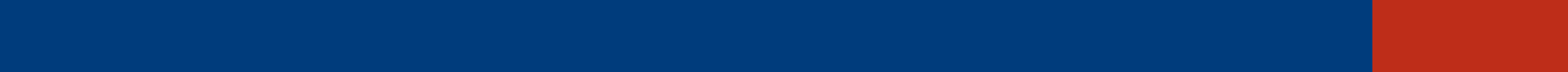 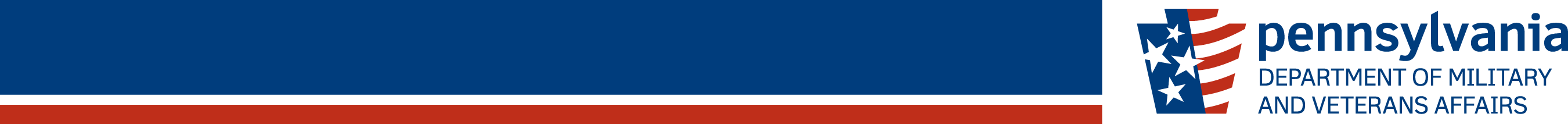 ODAGVA / ACT 66 SUMMARY
As of 28 March 16
> community > commonwealth
> country
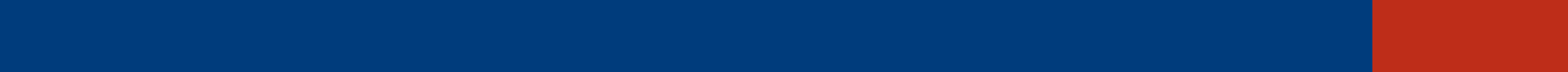 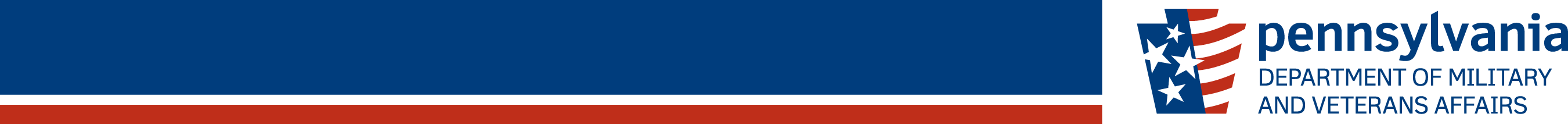 OUTREACH ENGAGEMENTS
As of 28 March 16
> community > commonwealth
> country
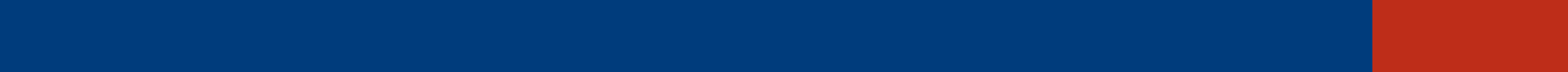 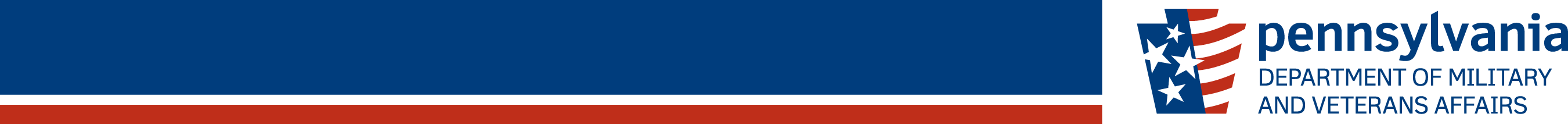 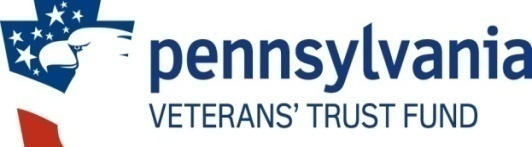 VETERANS’ TRUST FUND
Total number of HOV License plates sold since last meeting  = 51  (Total since inception = 2,350)
*Total number of PA Monuments License plates sold since last meeting = 17 (Total since inception =580)
**Awards and distribution of funds are contingent upon the completion of a fully executed grant agreements
***   PENNDOT PAYMENT/INVOICING – DMVA has Agreed to pay $194,000/FY over four years.   Current Balance is $488,000. DOT will issue invoices at the beginning of April for Annual Payments.  (Total Cost was 966,000.00)
> community > commonwealth
> country
As of 28 March 2016
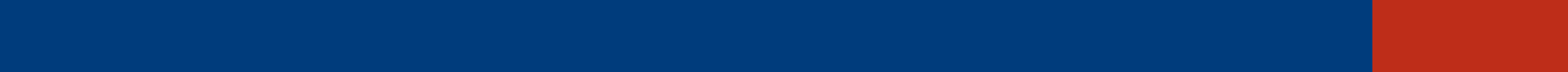 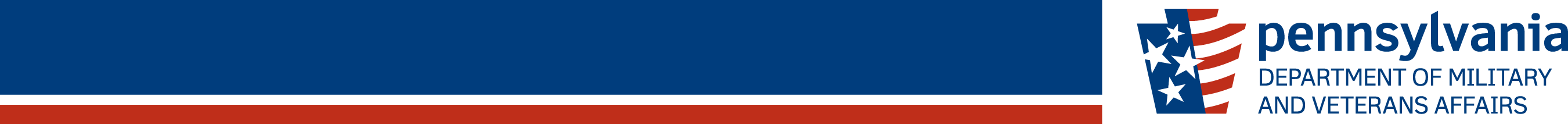 DISABLED VETERANS TAX EXEMPTION PROGRAM COURSE OF ACTION 1
Provisions to benefit Veterans of retirement age (over 62)
The intent is to assist those Veterans that are living on fixed incomes in a fair and equitable manner
Any Veteran age 62 and older that meets all the criteria for the program with exception to the VA Disability rating may receive 25% exemption
Any Disabled Veteran age 62 and older that meets all the criteria for the program with a VA Disability rating between 10% and 90% may receive 50% exemption
Any Veteran meeting the current requirements of the program may receive 100% exemption
Implement the changes to need determination following the recommendation of the subcommittee 
Advocate for an eligibility provision for Spouses of those Killed In Action(KIA) that meet all the other eligibility criteria
country
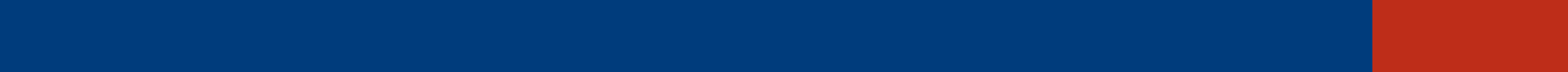 As of 22 MAR 2016
> community > commonwealth
> country
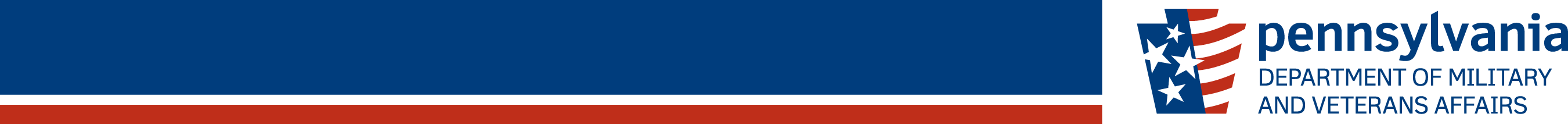 DISABLED VETERANS TAX EXEMPTION PROGRAM COURSE OF ACTION 2
Create a proportional system to award Tax exemption
The intent is to serve more Veterans in a fair and equitable manner while recognizing the economic impact on communities
The system would operate as it currently does with the 100% requirement being replaced by what the Veterans VA Disability rating is:
30% VA Disability = 30% Property Tax Exemption
Any reduction in disability ratings would reduce the benefit
Any increases in disability would increase the benefit
All other eligibility criteria would remain the same
Implement the changes to need determination following the recommendation of the subcommittee
Advocate for an eligibility provision for Spouses of those Killed In Action(KIA) that meet all the other eligibility criteria
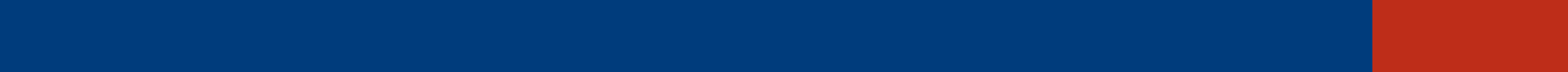 As of 22 MAR 2016
> community > commonwealth
> country
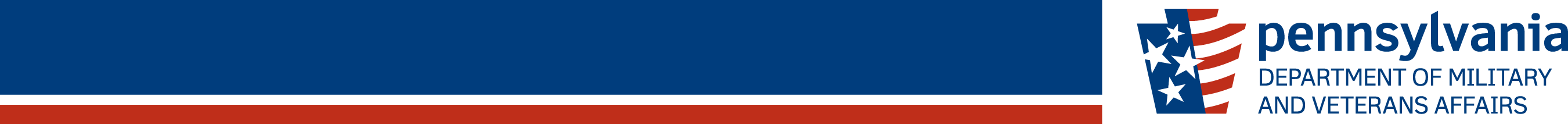 DISABLED VETERANS TAX EXEMPTION PROGRAM COURSE OF ACTION 3
Maintain the program as it is currently written 
Only implement the needs determination changes that are approved following the recommendation of the sub-committee
Advocate for an eligibility provision for Spouses of those Killed In Action(KIA) that meet all the other eligibility criteria
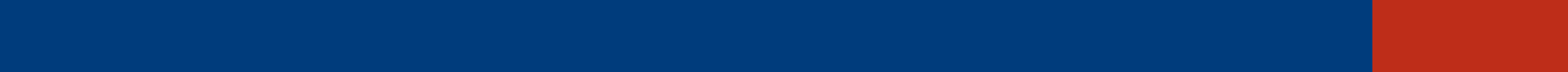 As of 22 MAR 2016
> community > commonwealth
> country
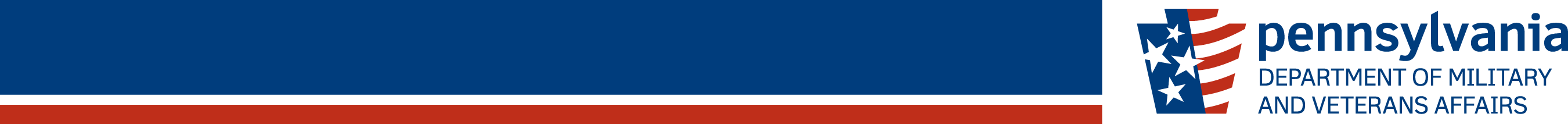 NEXT MEETING
Friday, June 3, 2016 at 10:00AM
Arrowheads Community Club
Fort Indiantown Gap
Annville, PA 17003
> community > commonwealth
> country
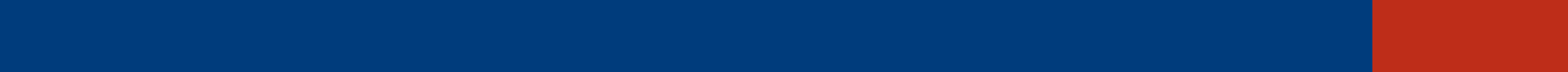 As of 23 Sep 15